Kilbowie 2017
We are off to make some lasting memories at Kilbowie.
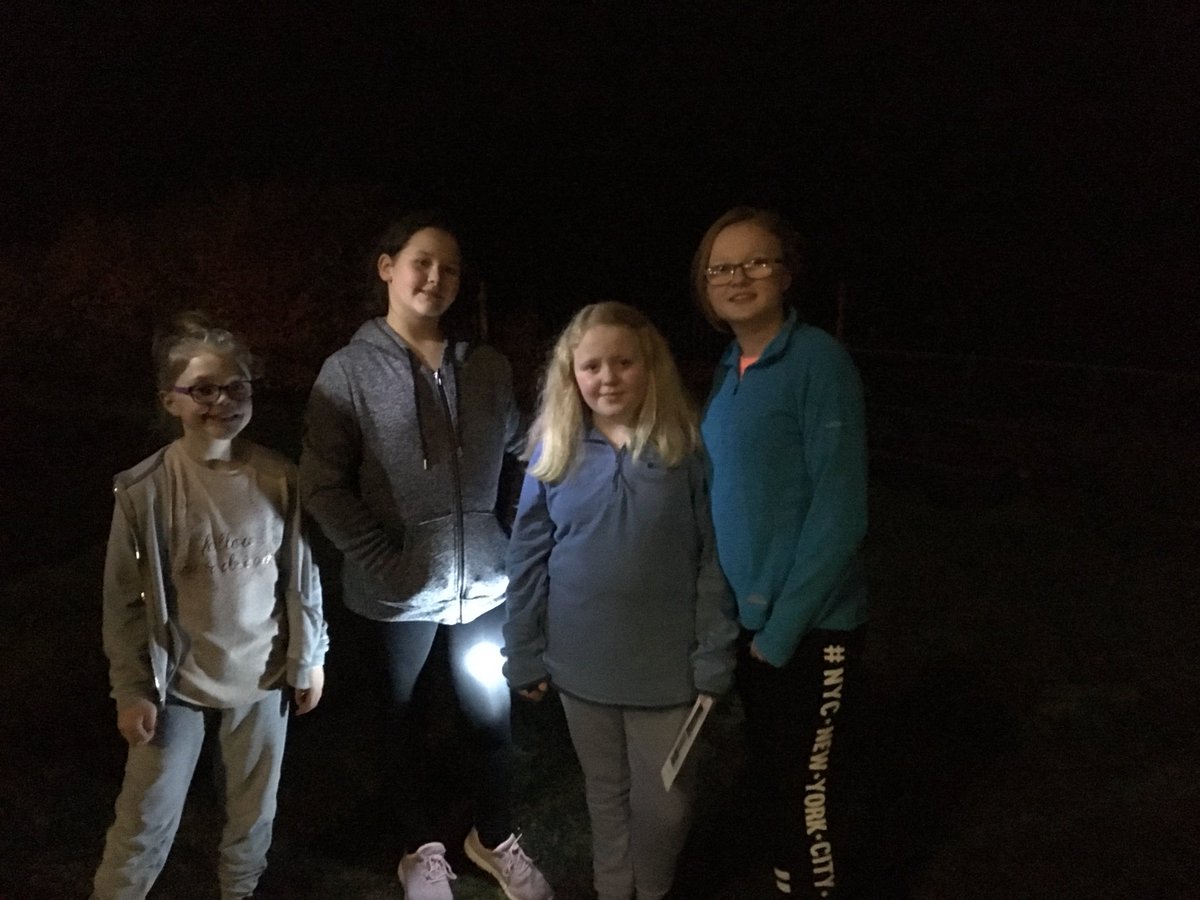 Having fun in the dark!
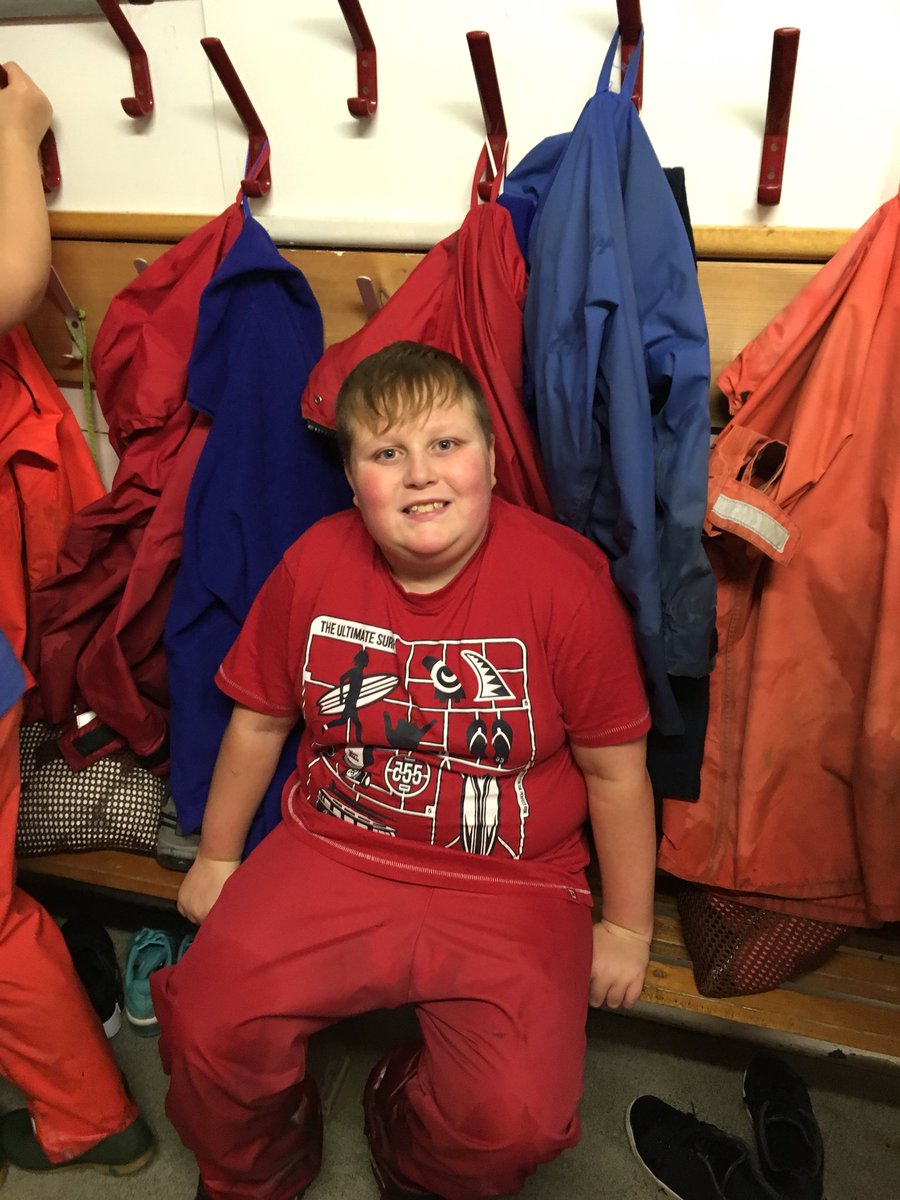 We got to wear special clothing to keep us warm and dry.
NOTE:
To change images on this slide, select a picture and delete it. Then click the Insert Picture icon
in the placeholder to insert your own image.
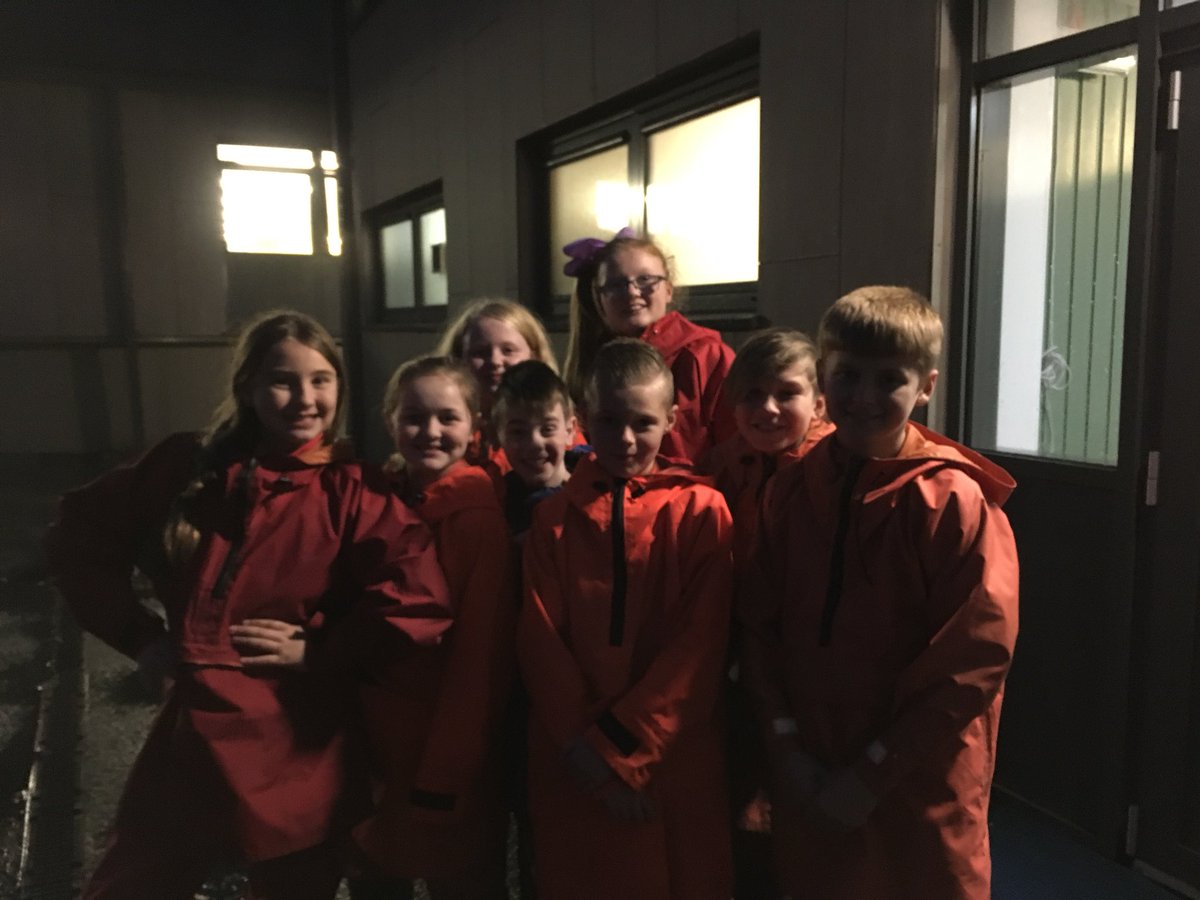 The Night Line at Kilbowie
The Night Line at Kilbowie
Knee Deep in Mud and Loving It!
Canoeing and Water Fun at Kilbowie
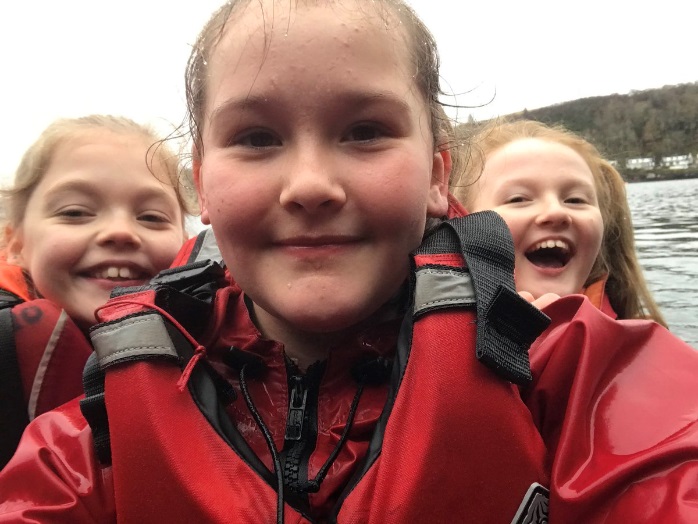 Full of joy and laughter during the outdoor activities.
The Night Line at Kilbowie
The Night Line at Kilbowie
The Night Line at Kilbowie
NOTE:
To change images on this slide, select a picture and delete it. Then click the Insert Picture icon
in the placeholder to insert your own image.
Being Put to Work!
Spot the difference…
The Night Line at Kilbowie
Canoeing and water Fun at Kilbowie
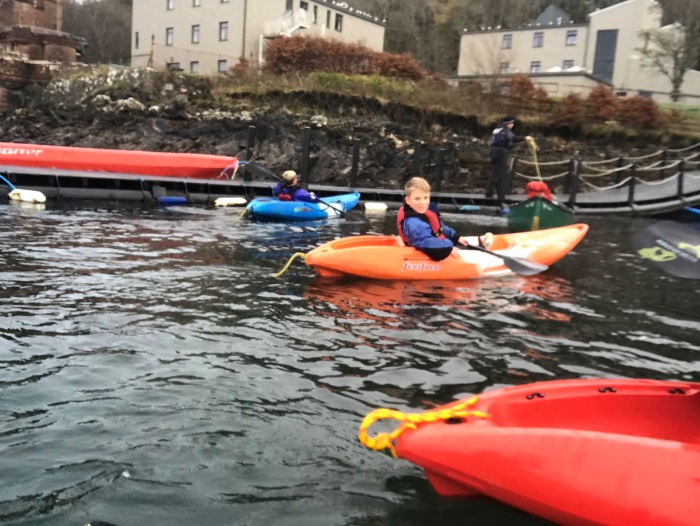 Out on the water having lots of fun!
Canoeing and water Fun at Kilbowie
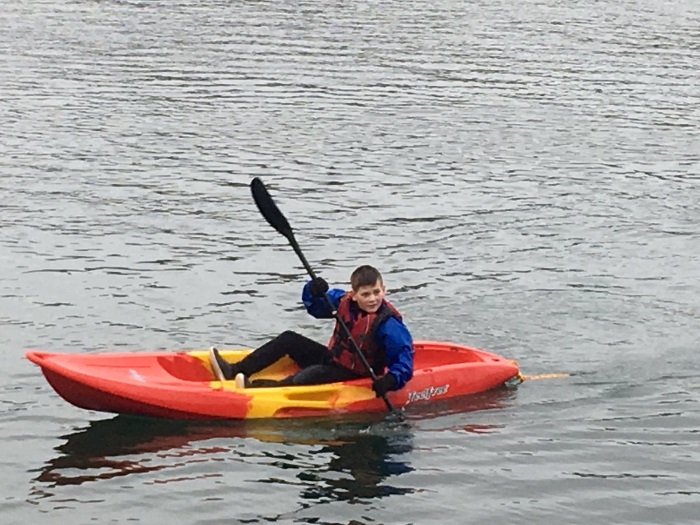 This is super hard work!
Canoeing and Water Fun at Kilbowie
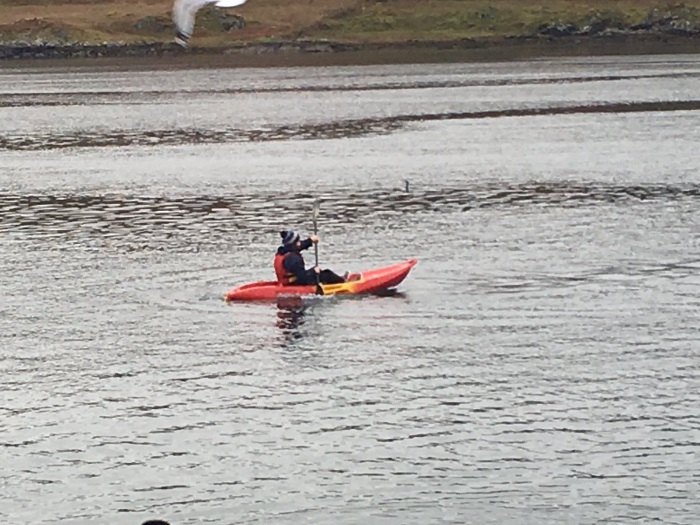 Out on the water having lots of fun!
The Night Line at Kilbowie
Canoeing and Water Fun at Kilbowie
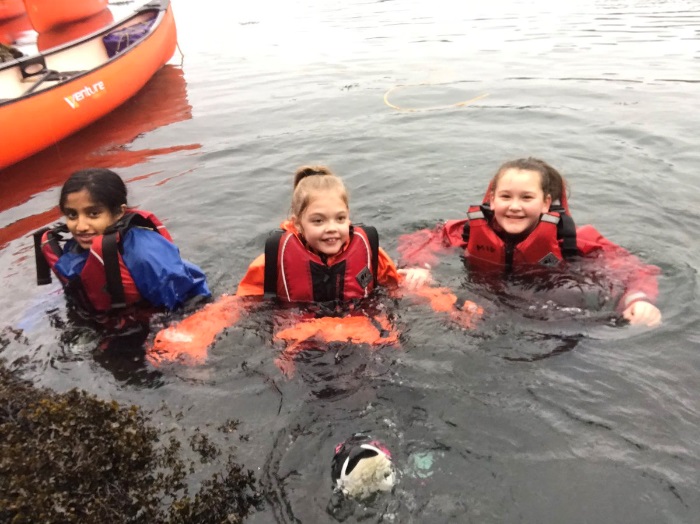 This water is FREEZING!!!
Canoeing and Water Fun at Kilbowie
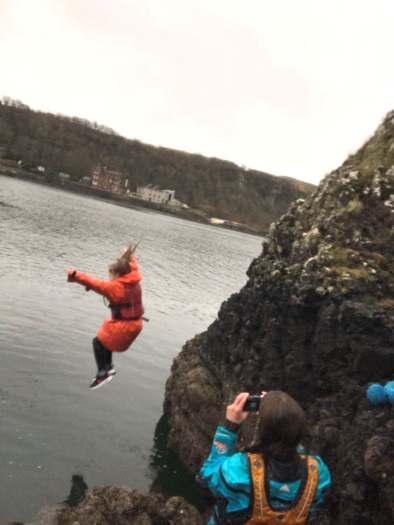 Jumping off cliffs…a piece of cake!!
Canoeing and Water Fun at Kilbowie
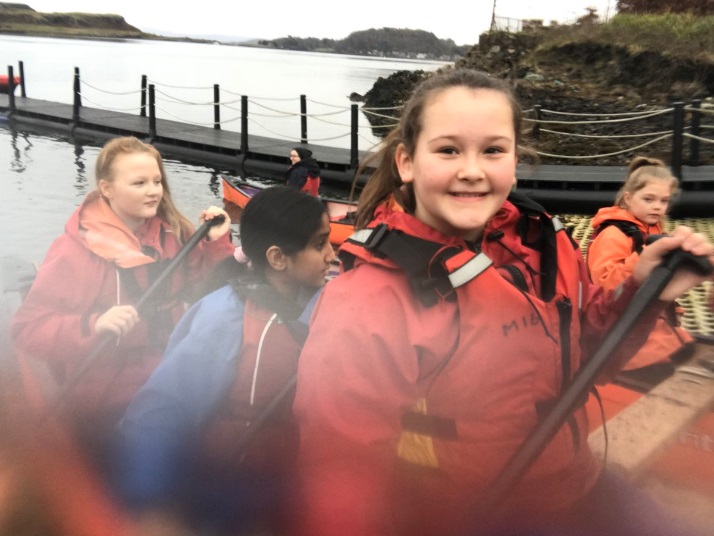 This is much better than a day in the classroom!
NOTE:
To change images on this slide, select a picture and delete it. Then click the Insert Picture icon
in the placeholder to insert your own image.
Skiing at Kilbowie
We even had the opportunity to go skiing on the slopes.  It’s much harder than it tooks!
NOTE:
To change images on this slide, select a picture and delete it. Then click the Insert Picture icon
in the placeholder to insert your own image.
It’s a good job we have this waterproof clothing to wear!
A wee bit of rain does not spoil our fun at Kilbowie!
Getting Ready to go Skiing
Enjoying the Scenery
Getting Ready to go Skiing
Before
After
Group Activities
We got to meet friends from other schools.
Article 15
Group Activities
Making some lasting friendships at kilbowie.
A different Uniform for the Week!
Kilbowie Fun
Exhausted!
A Massive Happy Birthday!
Kilbowie Fun!
Hill Walking
Hill Sliding
Kilbowie